EECE.4810/EECE.5730Operating Systems
Instructor:  
Dr. Michael Geiger
Spring 2018

Lecture 12:
Scheduling examples
Exam 1 Review
Lecture outline
Announcements/reminders
Program 2 due 3/21 (W after Spring Break)
Scheduled power outage in Ball Hall 3/12-3/14
7 AM-2 PM each day (Mon.-Wed. of Spring Break)
Ball 410 may be inaccessible during these times!
Today’s lecture
Review
Scheduling metrics
Scheduling algorithms
Scheduling
Example problem
Real time scheduling
Exam 1 Review
3/7/18
2
Operating Systems: Lecture 11
Review: Scheduling
Scheduling CPU burst times according to one or more metrics
Classifying schedulers by decision timing
When is next process chosen to run?
Nonpreemptive scheduler 
Only make decision when process switches from running  waiting state (interrupt, I/O request, etc.)
Processes are not forced to give up CPU
Preemptive scheduler
Make decision when new process arrives in ready queue (waiting  ready) or predefined time quantum expires (running  ready)
Processes can be forced to give up CPU
3/7/18
3
Operating Systems: Lecture 9
Review: Scheduling Criteria
Several possible, often conflicting goals
Want to maximize
CPU utilization: keep CPU as busy as possible
Throughput: rate at which processes complete per time unit
Fairness: ensure CPU shared (relatively) equally
Want to minimize
Turnaround time: amount of time to execute a particular process, from arrival to completion (includes waiting time)
Sometimes called latency or response time …
… although our text defines response time as time to first “response” (output) from program, not completion
Waiting time: amount of time a process has been waiting in the ready queue
Starvation: Thread/process does not get access to resources
Want to avoid, not just minimize!
3/7/18
4
Operating Systems: Lecture 9
Review: Scheduling algorithms
First-come, first-served (FCFS) or FIFO
Schedule tasks in order they arrive in ready queue
Shortest job first (SJF)
Always schedule job with shortest remaining burst
Shortest remaining time first (SRTF) or STCF
Preemptive version of SJF
Priority scheduling
Priority associated with process; highest priority 1st
Round robin
Each process gets CPU for fixed period of time
3/7/18
5
Operating Systems: Lecture 9
Example
Consider following processes with the length of the CPU burst time given in milliseconds:
	Process	Burst		Priority
	P1		10		3
	P2		1		1
	P3		2		3
	P4		1		4
	P5		5		2
Assume processes arrive at same time, in order P1  P5
What is turnaround time of each process for:
FCFS
Round Robin (quantum = 1)
SJF
Non-preemptive priority
3/7/18
6
Operating Systems: Lecture 11
Solution
Each entry shows start/end time under given scheduling algorithm
Start at beginning of given time step, end at end of given time step
So process with burst time of 1 (i.e., P2, P4) will appear to start and end in same “cycle”
3/7/18
7
Operating Systems: Lecture 11
Example 2
Now consider processes with different arrival times
Assume all times in ms; process can start 1 ms after it arrives (e.g., process arriving at time 0 can start at time 1)
What is turnaround time of each process for:
FCFS
SJF
STCF (remember, this scheme is preemptive!)
RR (time quantum: 1 ms; assume ready queue ordered based on arrival order)
Non-preemptive priority
3/7/18
8
Operating Systems: Lecture 11
Example solution
3/7/18
9
Operating Systems: Lecture 11
Example solution (2)
Detailed STCF schedule:
Detailed RR schedule:
3/7/18
10
Operating Systems: Lecture 11
Real-time scheduling
Focus thus far on average wait time/turnaround time
Real-time systems require tasks to meet deadlines
Video or audio output
Control of physical systems
Requires worst-case analysis
How do we schedule for deadlines in life?
3/7/18
11
Operating Systems: Lecture 11
Earliest Deadline First Scheduling (EDF)
Priorities assigned according to deadlines
Preempt current job if new job arrives with earlier deadline
Optimal: will meet all deadlines if possible
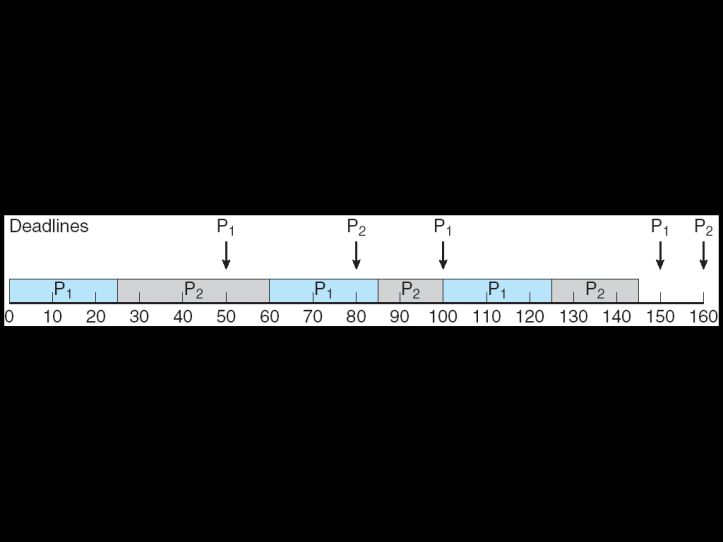 3/7/18
12
Operating Systems: Lecture 11
Exam 1 stats
EECE.4810 stats
Average: 76.2
Median: 79.5
Std. deviation: 12.1
Max: 95
Question-by-question averages:
Q1: 21.1 / 28 (75%)
Q2: 15.6 / 20 (78%)
Q3: 21.1 / 26 (81%)
Q4: 18.5 / 26 (71%)
EECE.5730 stats
Average: 77.6/115 (67%)
Median: 80/115
Std. deviation: 20.6
Max: 109/115 (94.7%)
Question-by-question averages:
Q1: 23.4 / 36 (65%)
Q2: 14.9 / 20 (74%)
Q3: 20.0 / 26 (77%)
Q4: 19.3 / 33 (58%)
3/7/18
13
Data Structures: Exam 2 Review
Final notes
Next time
Memory management (Monday, 3/19)
Enjoy your Spring Break!

Reminders:
Program 2 due 3/21 (W after Spring Break)
Scheduled power outage in Ball Hall 3/12-3/14
7 AM-2 PM each day (Mon.-Wed. of Spring Break)
Ball 410 may be inaccessible during these times!
3/7/18
14
Operating Systems: Lecture 11
Acknowledgements
These slides are adapted from the following sources:
Silberschatz, Galvin, & Gagne, Operating Systems Concepts, 9th edition
Anderson & Dahlin, Operating Systems: Principles and Practice, 2nd edition
Chen & Madhyastha, EECS 482 lecture notes, University of Michigan, Fall 2016
3/7/18
15
Operating Systems: Lecture 11